臺北市教育局單一簽入SSO教育訓練操作說明
校內說明
1
教育部統合視導訪視教育局指標說明
教師使用教育雲之使用率：各縣市師生經由OpenID帳號登入使用教育雲之使用率

校園OpenID單一帳號驗證服務：國中小教職員、國小3-6年級及國中學生啟用OpenID帳號合計人數

校園雲端電子郵件服務：國中小教職員、國小3-6年級及國中學生使用OpenID帳號註冊校園雲端電子郵件合計人數
2
單一簽入的好處是？
臺北市單一簽入
身份認證
應用服務
教育部
教育雲、教育百科、教育媒體影音、學習拍立得等等
線上資料庫、酷課雲、臺北市教育局服務..
3
臺北市教育局單一簽入註冊方式
學校批次匯入檔案建檔, 由使用者申請帳號
經由校務系統自動認證身份與建立帳號
4
臺北市教育局單一簽入位置
註冊(市立高中, 國中, 國小)
到 校務行政系統（https://eschool.tp.edu.tw/）
單一簽入帳號個人資訊維護與說明
https://sso.tp.edu.tw
相關業務資詢:
請與台北市教育局數位學習中心聯絡
地址:臺北市松山區八德路四段101號 (中崙高中)
電話:(02)27535316轉246
服務時間:上午8:00-下午5:00
5
臺北市教育局單一簽入
市立國小註冊操作說明
6
8.國小校務系統操作畫面(1)
教職員與學生到 國小校務系統註冊:
集中化平台:http://eschool.tp.edu.tw/
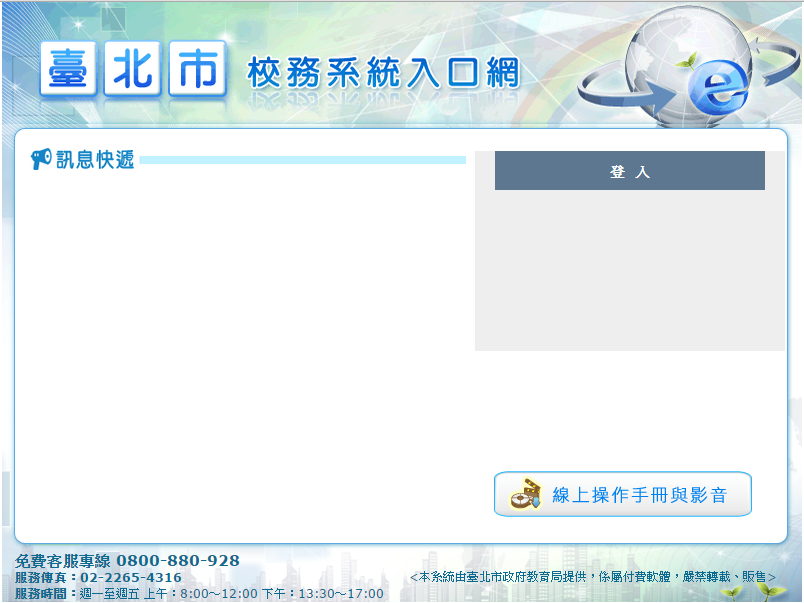 1
7
國小校務系統操作畫面(2)
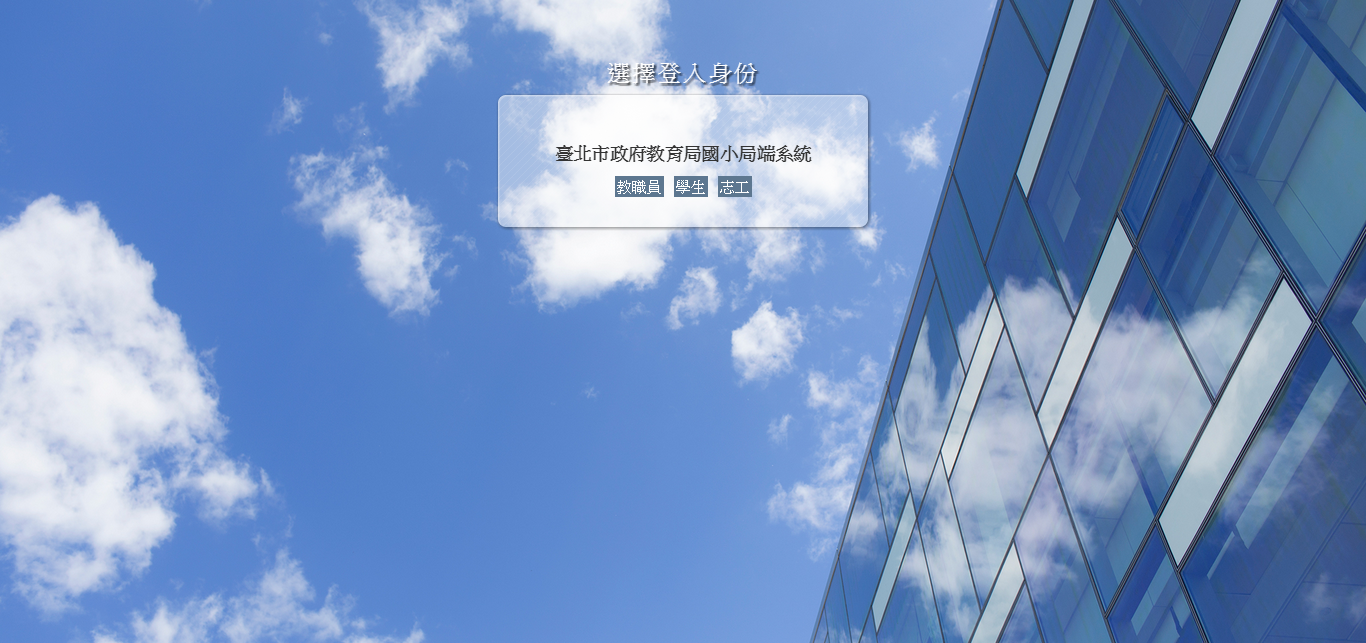 2
8
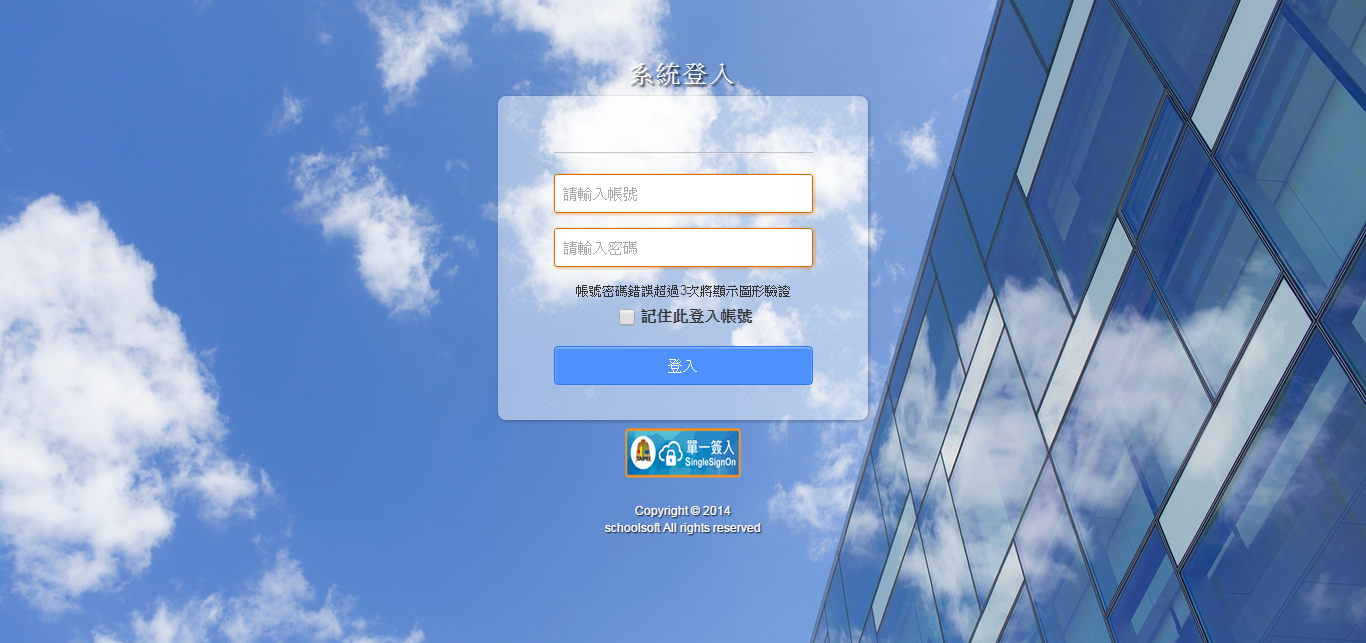 3
9
國小校務系統操作畫面(3)
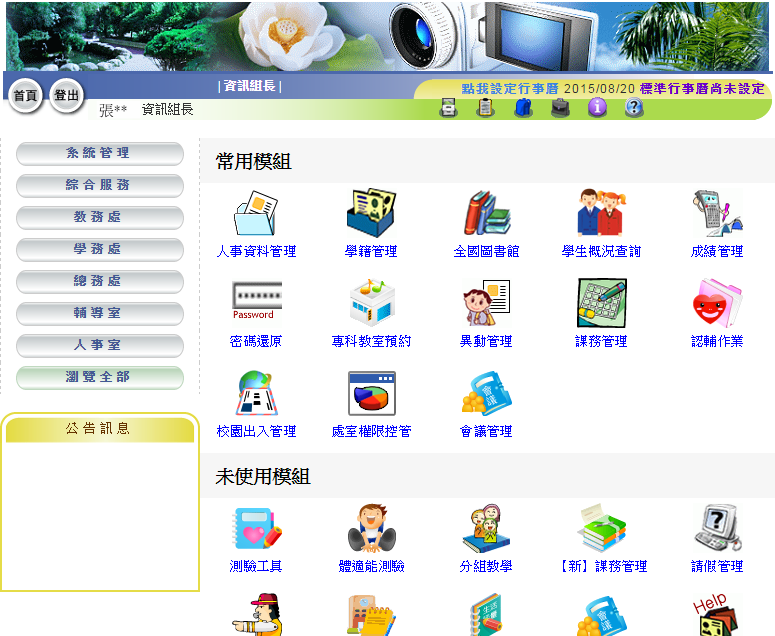 如果該校務系統帳號已使用過申請台北市單一簽入帳號後, 該按鈕不能再按
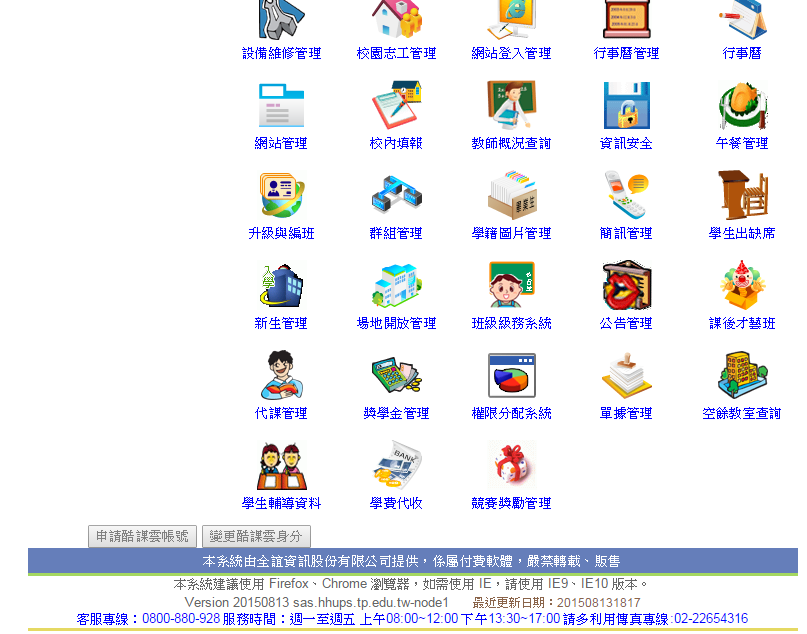 4
10
國小校務系統操作畫面(4)
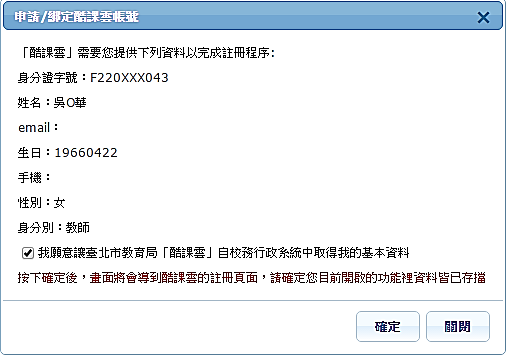 11
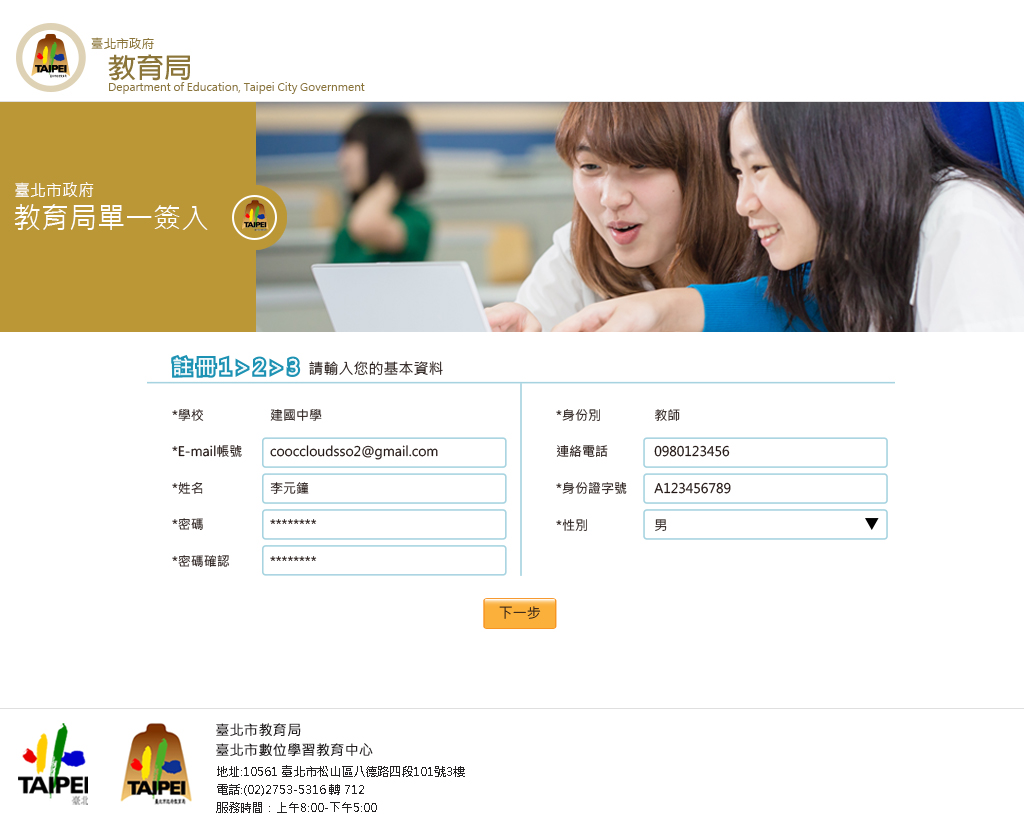 12
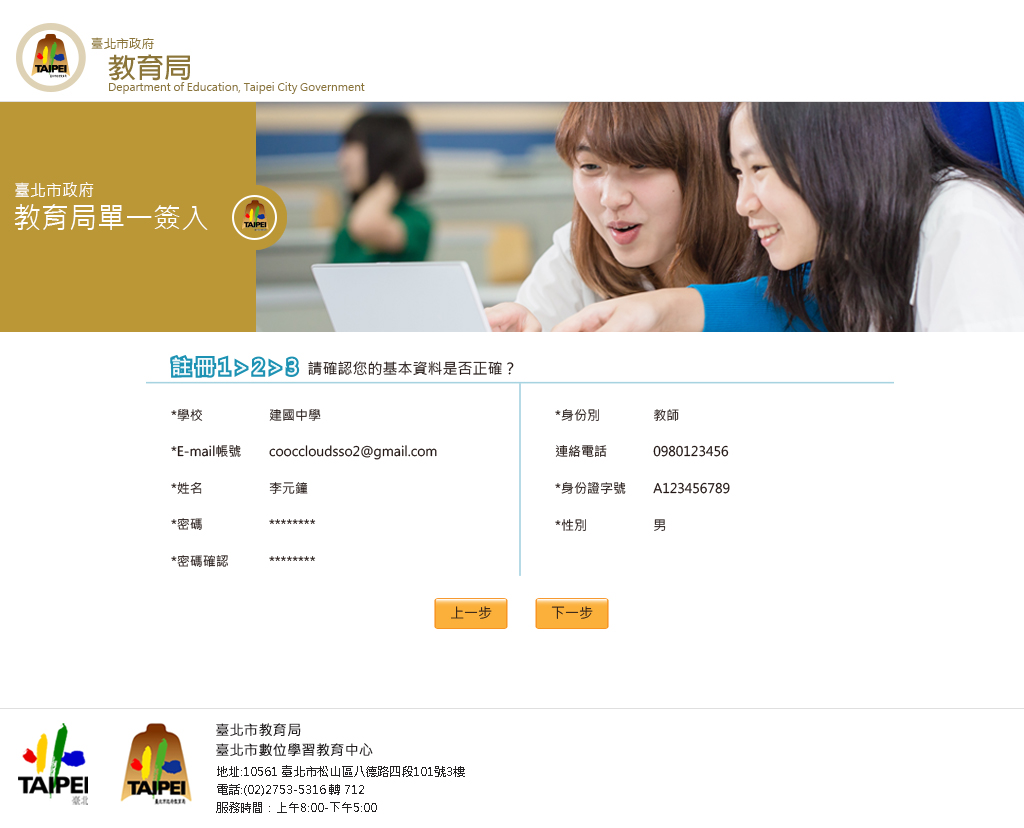 13
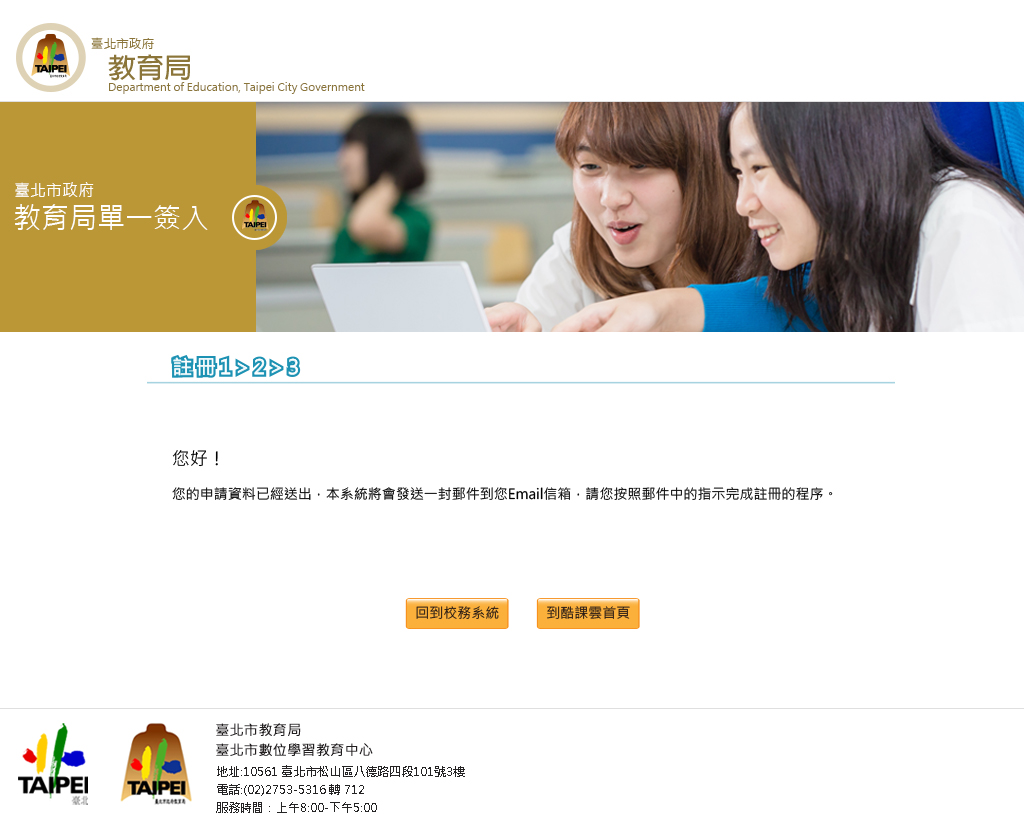 14
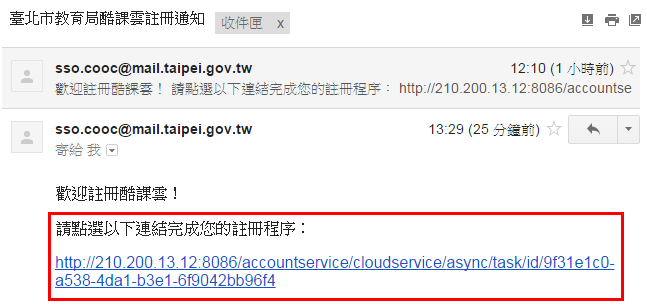 到MAIL確認是否收到歡迎註冊的信件
5
登入您在步驟2設定的個人信箱收取註冊通知信,並點選註冊連結網址完成註冊程序

系統驗證後會提示您的帳號已註冊成功
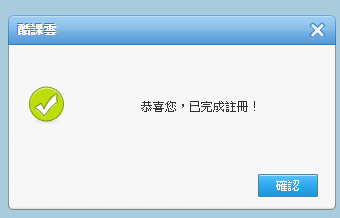 6
15
臺北市104年度線上資料庫
http://onlinedb.zlsh.tp.edu.tw/tpebook/Login.action

請按右邊的
   「登入」
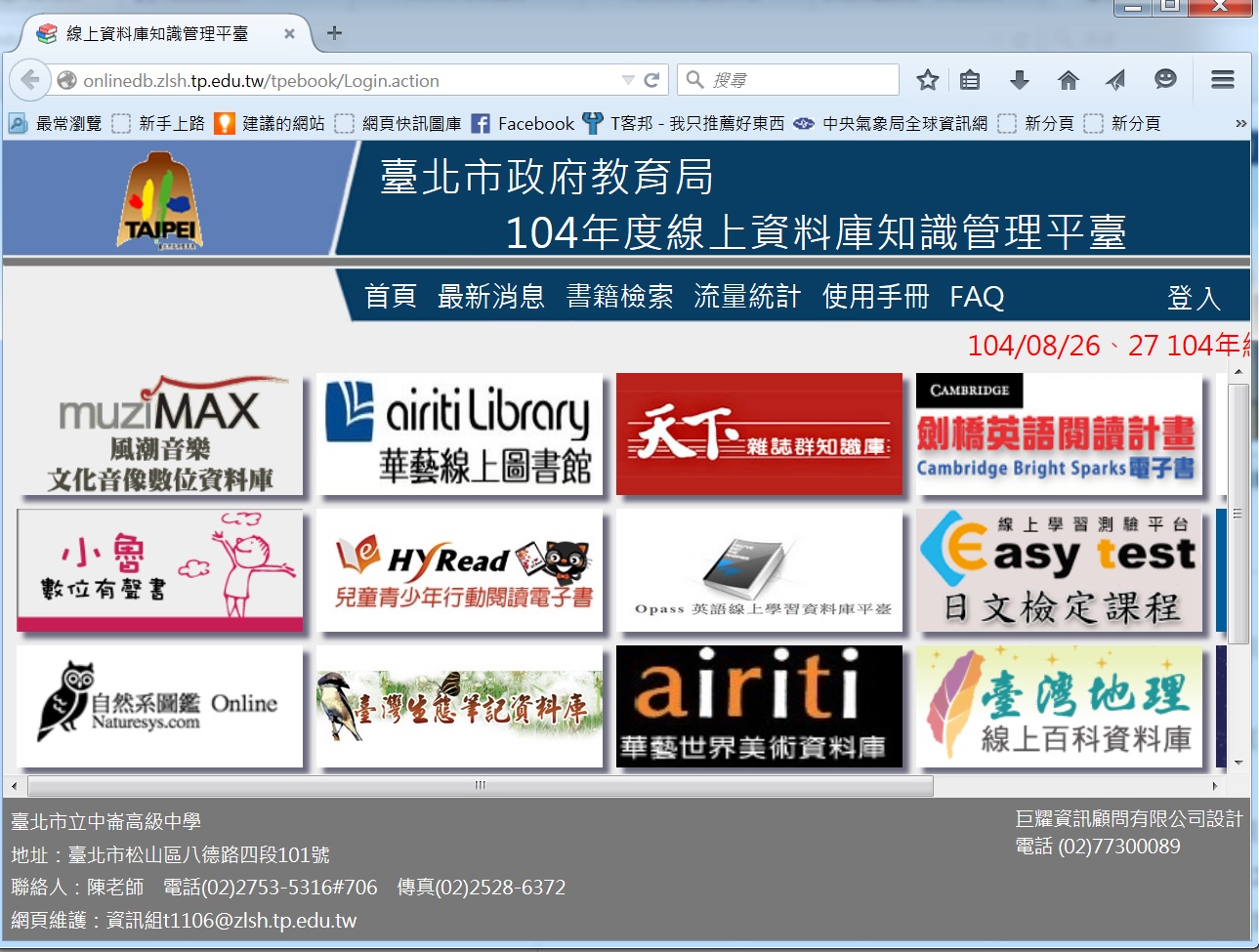 16
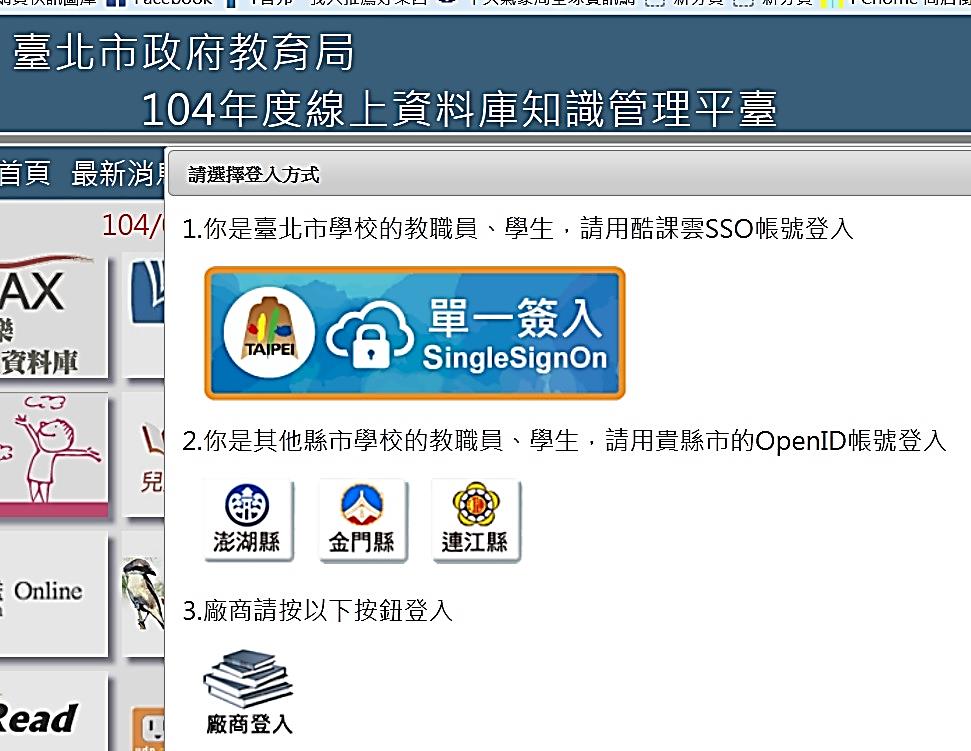 請選擇臺北市的單一簽入
然後輸入當初申請的帳號、密碼、驗證碼即可開始使用了
17
如何使用教育部教育雲呢？
http://cloud.edu.tw/
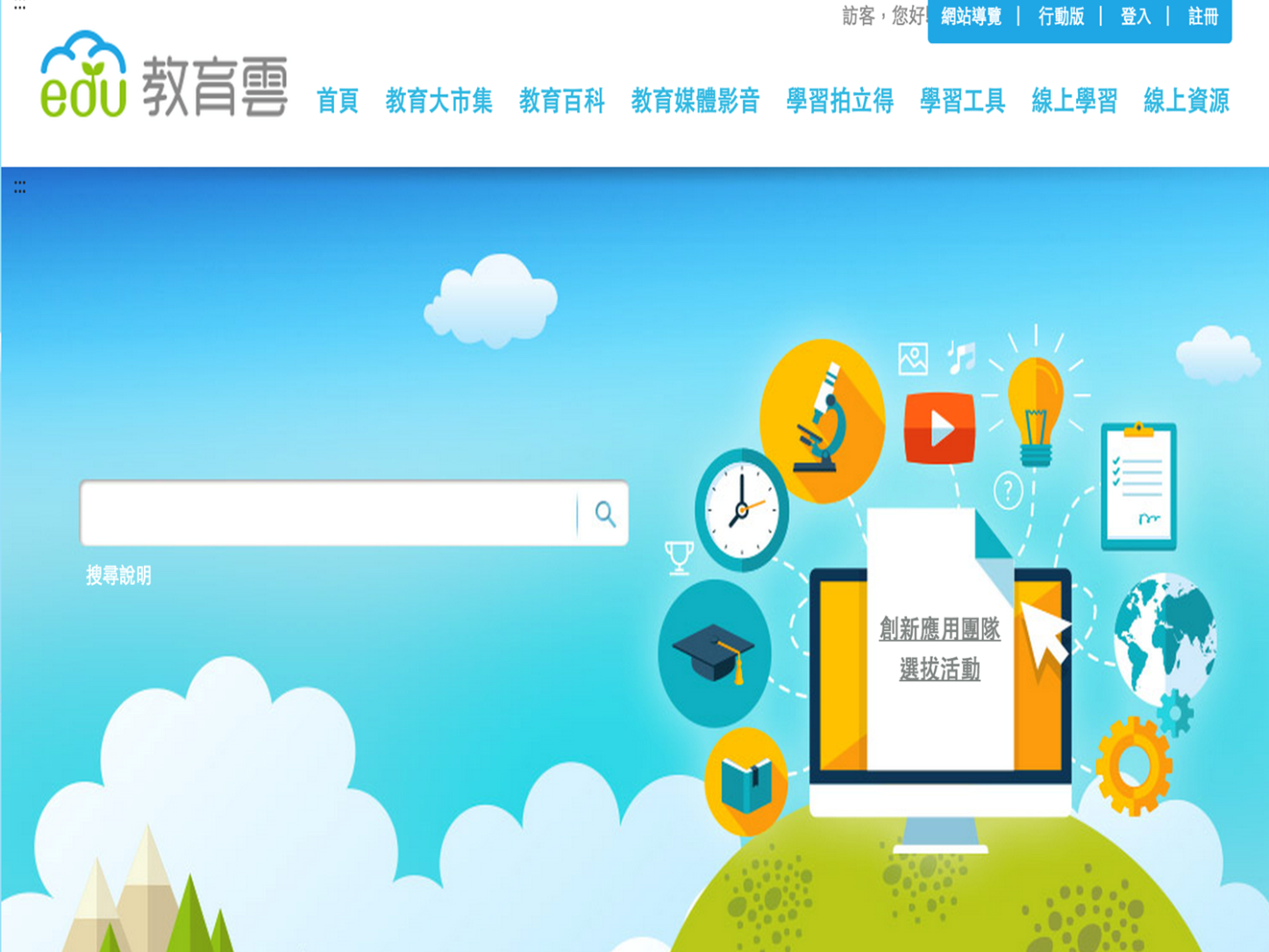 18
開始使用OpenID註冊教育雲
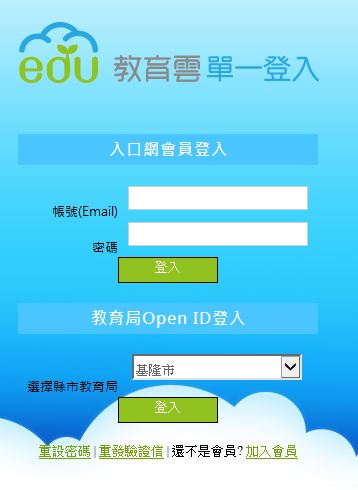 點教育雲網站右上方【註冊】，進入教育雲單一登入畫面。
日後可用教育雲帳號登入，


或用教育局Open ID登入。
點選【加入會員】，進行註冊。
19
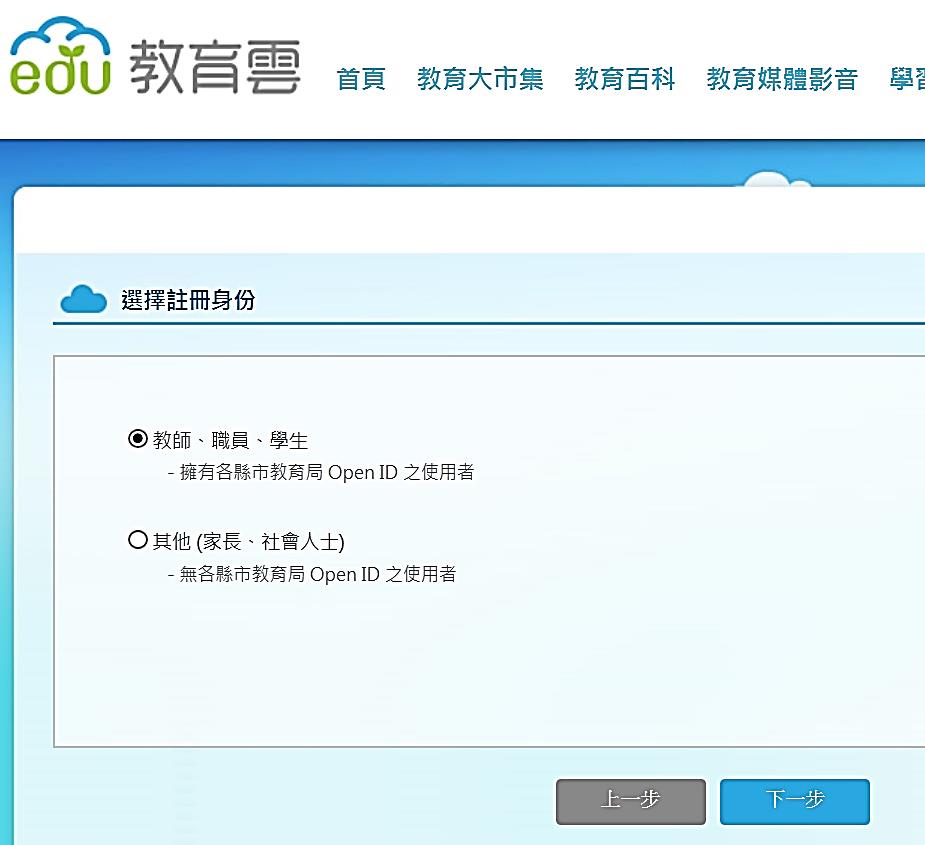 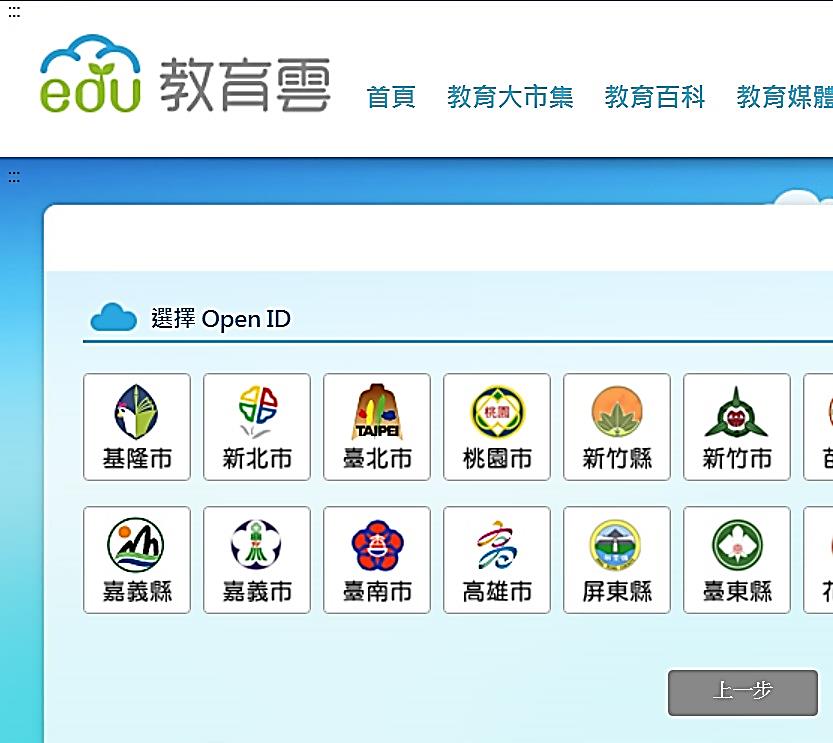 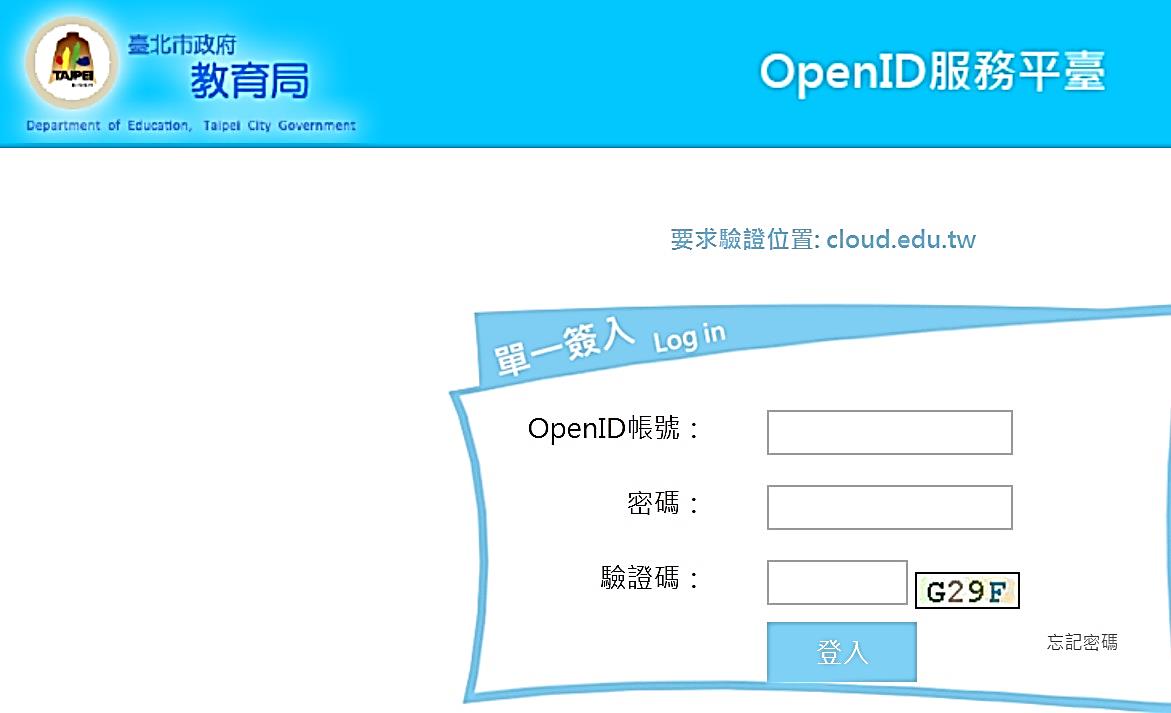 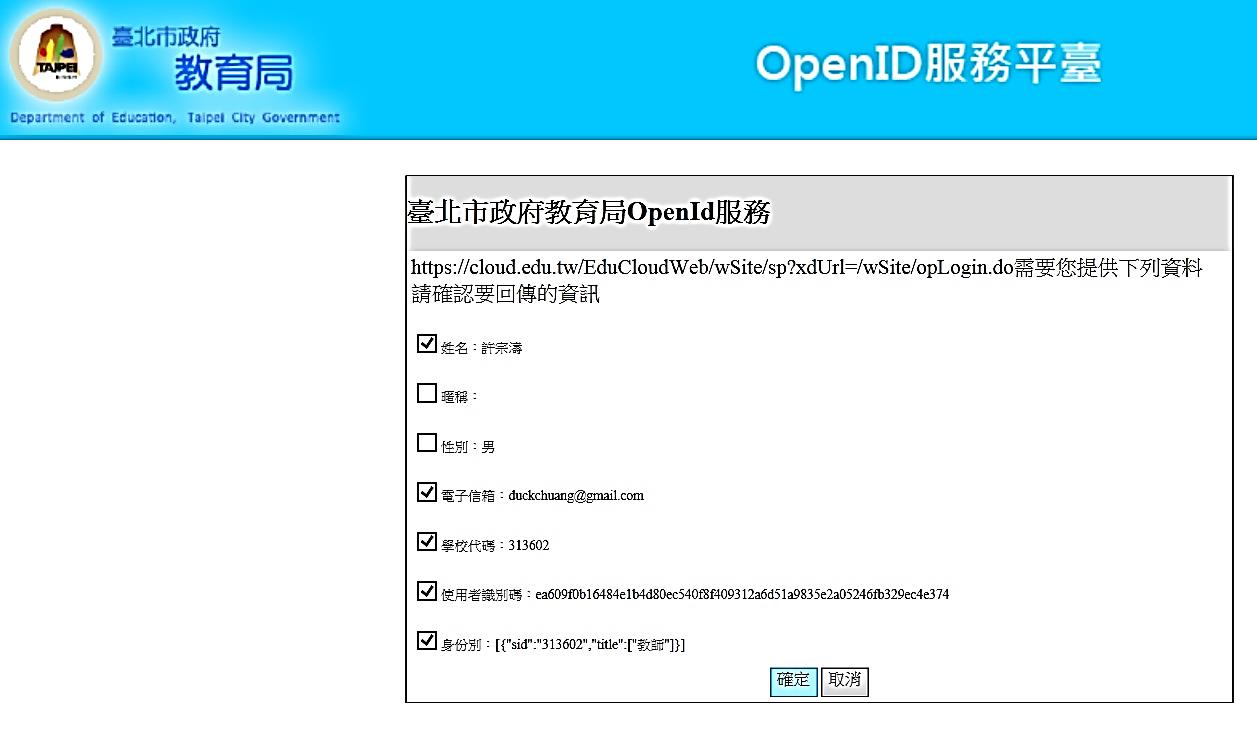 20
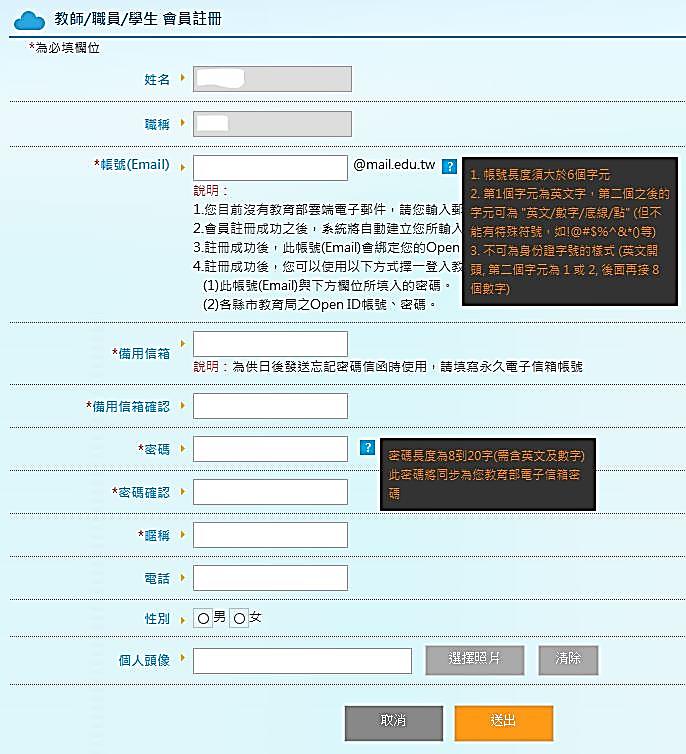 這邊的帳號是指當你在教育雲登入時候，上半部使用的帳號密碼
21
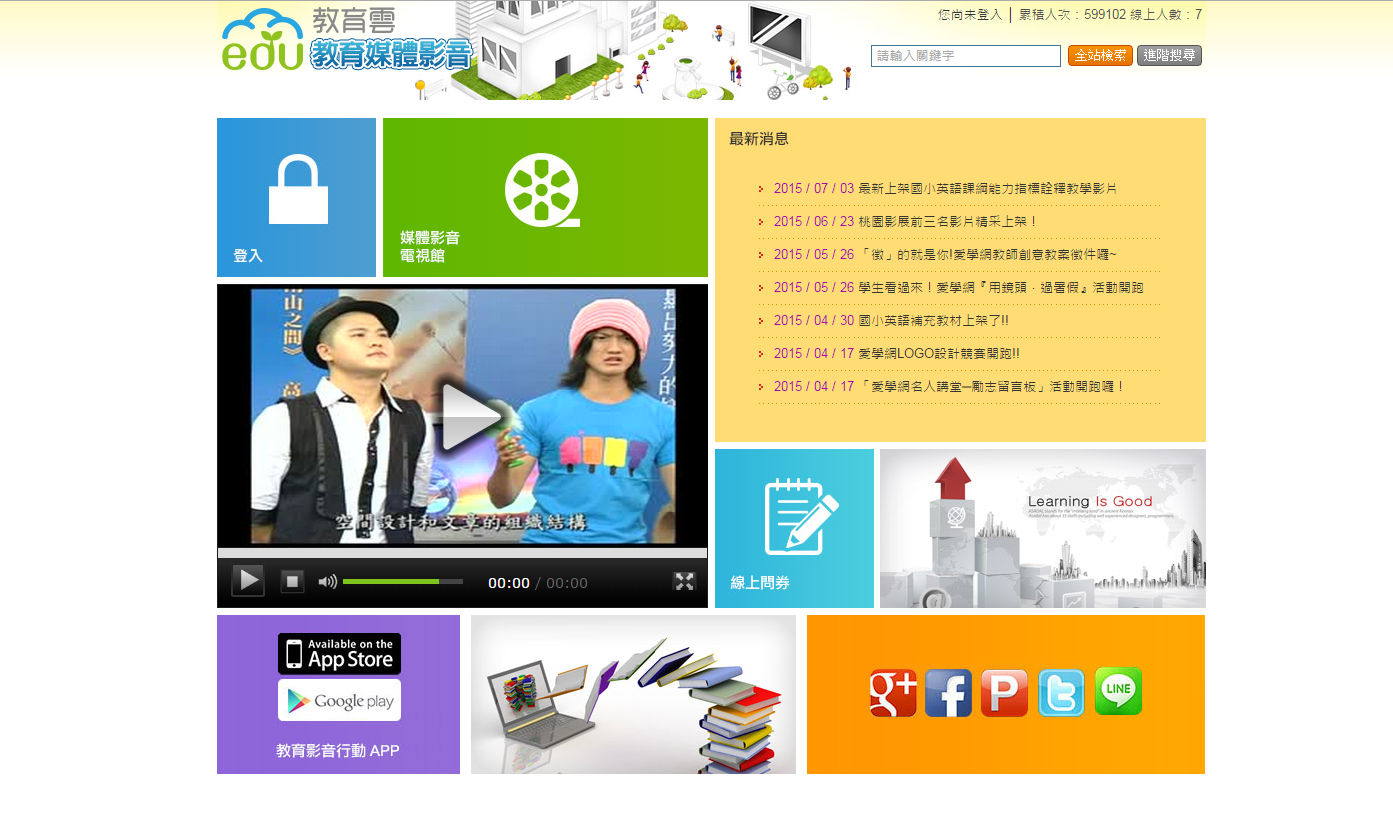 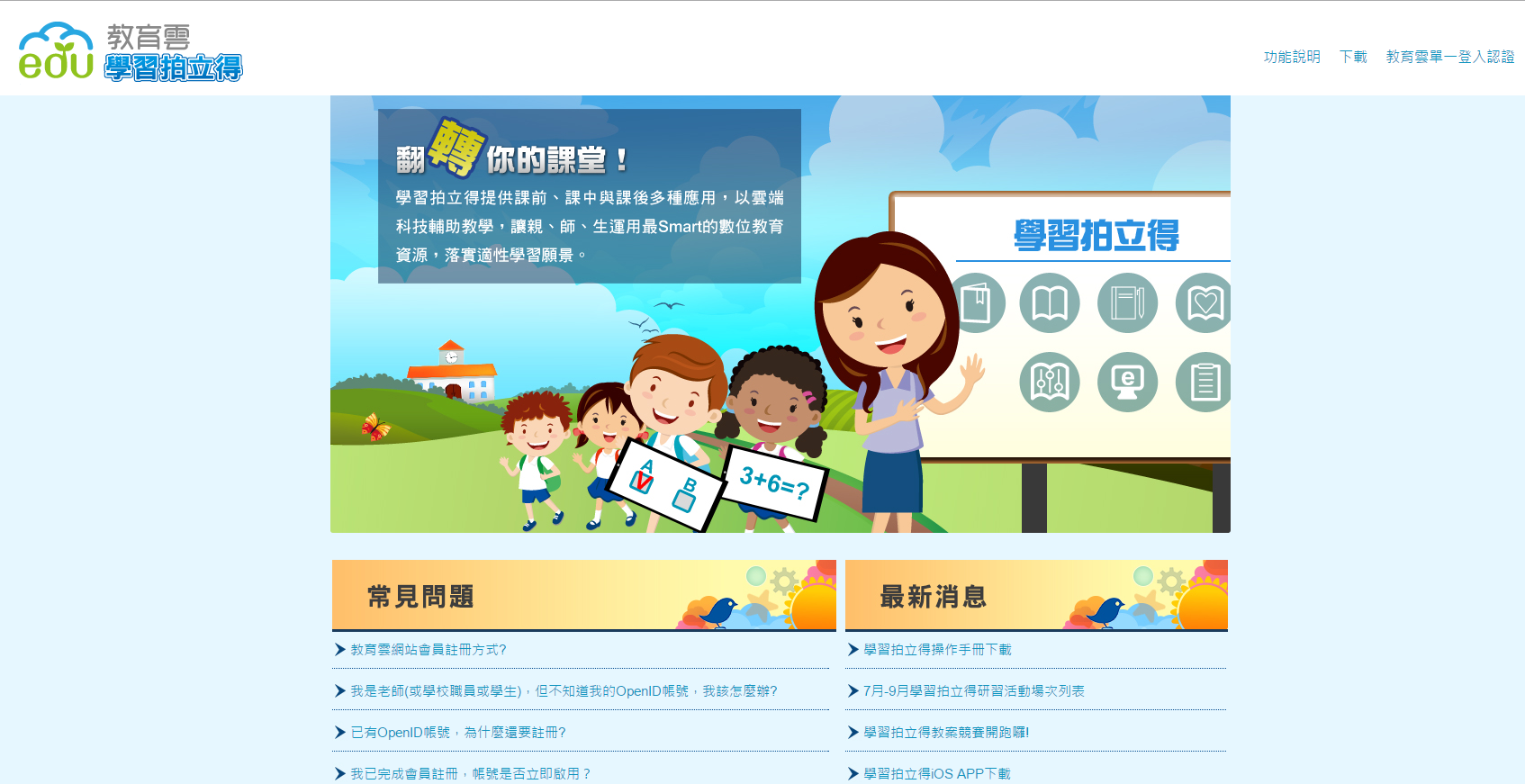 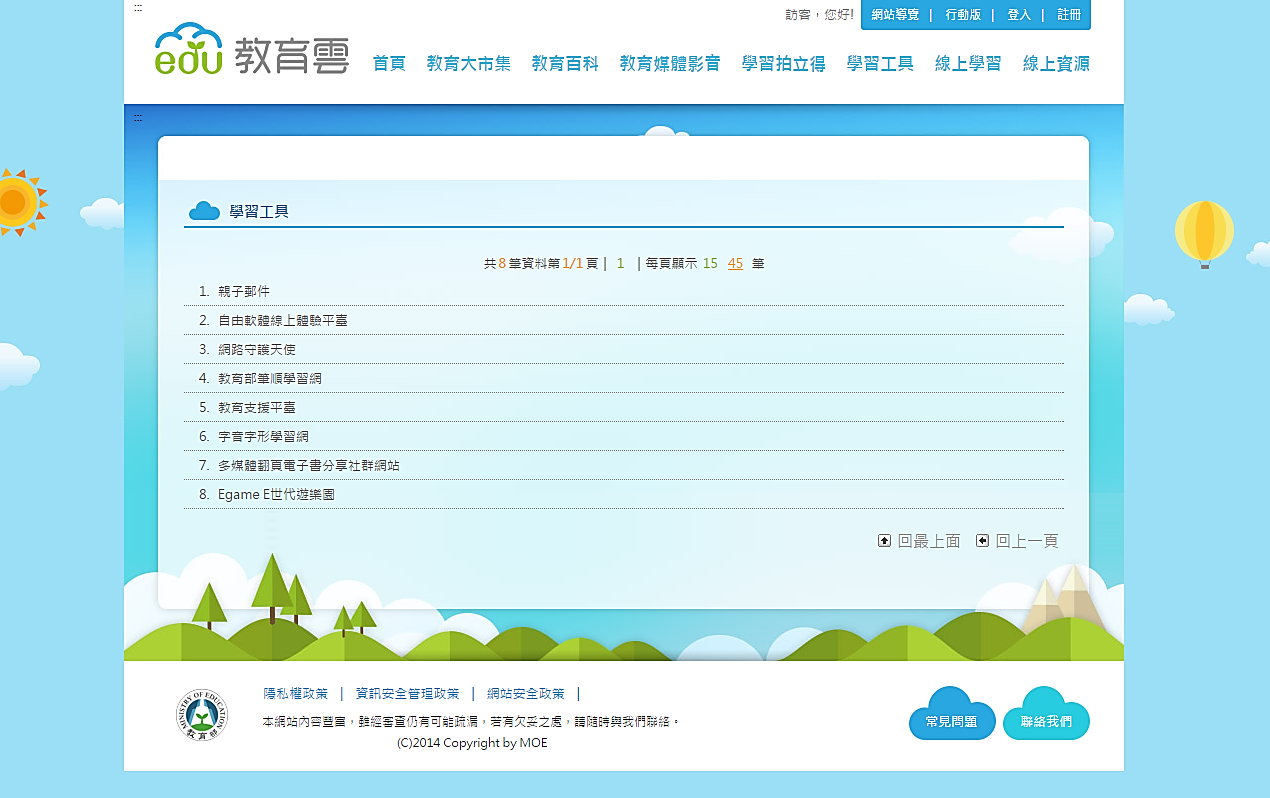 這些網站只是超連結，連過去想要加入會員的話，不是單一簽入喔！需另外申請加入會員。
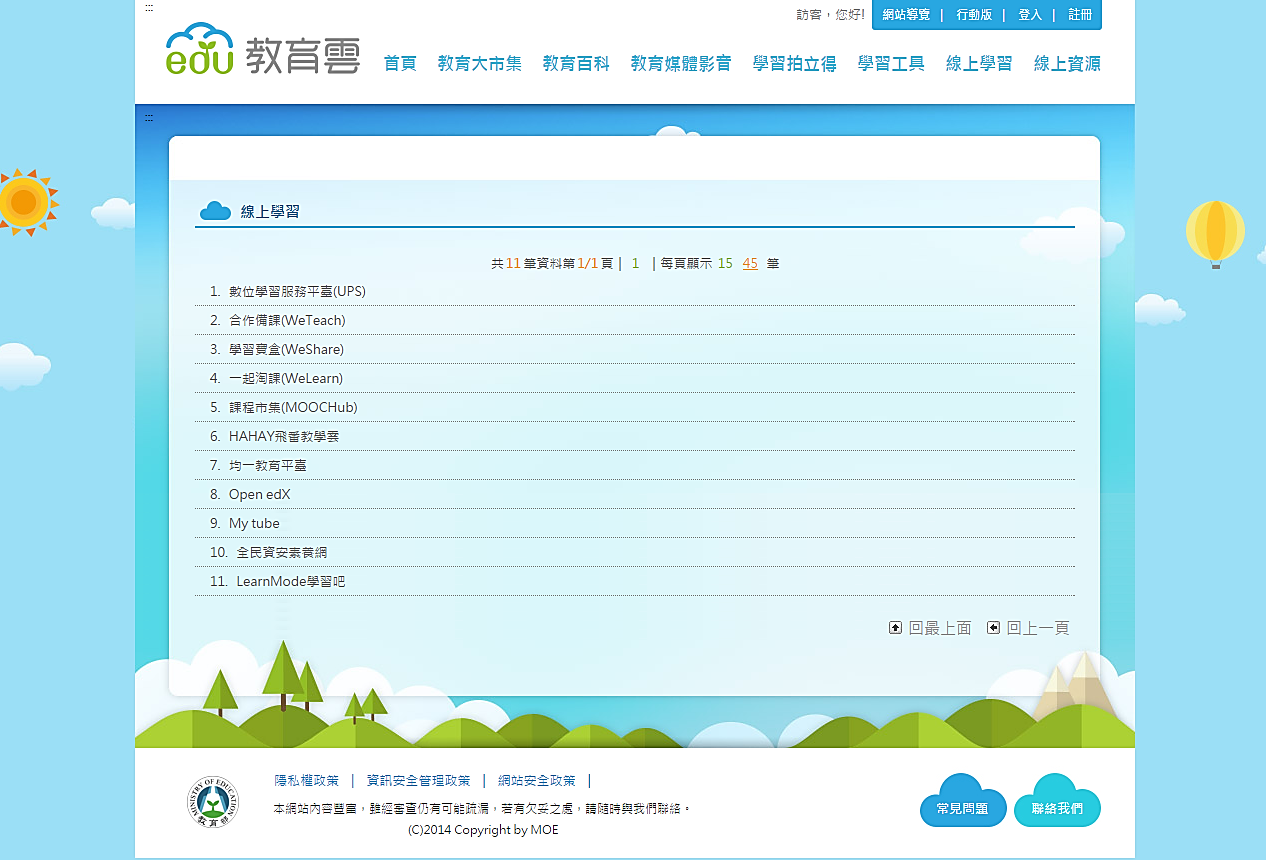 這些網站只是超連結，連過去想要加入會員的話，不是單一簽入喔！需另外申請加入會員。
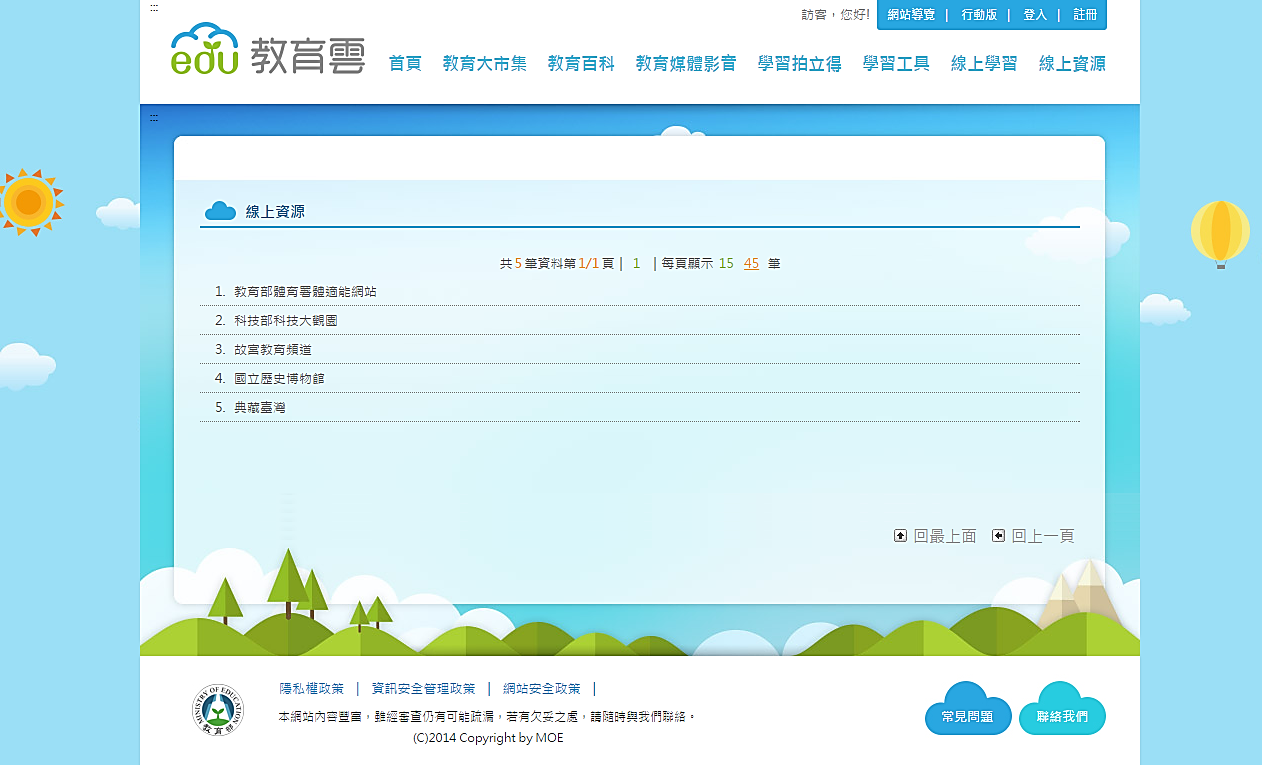 這些網站只是超連結，連過去想要加入會員的話，不是單一簽入喔！需另外申請加入會員。
教育部的MAIL
http://mail.edu.tw/
因為上面已經申請可以使用OPEN-ID直接登入
預設給個空間是5GB。
如果覺得要管理那麼多信箱不方便，可以設定「自動轉寄」，以後只要有人寄到這個信箱，就會直接轉送到平常會收發信件的信箱了！
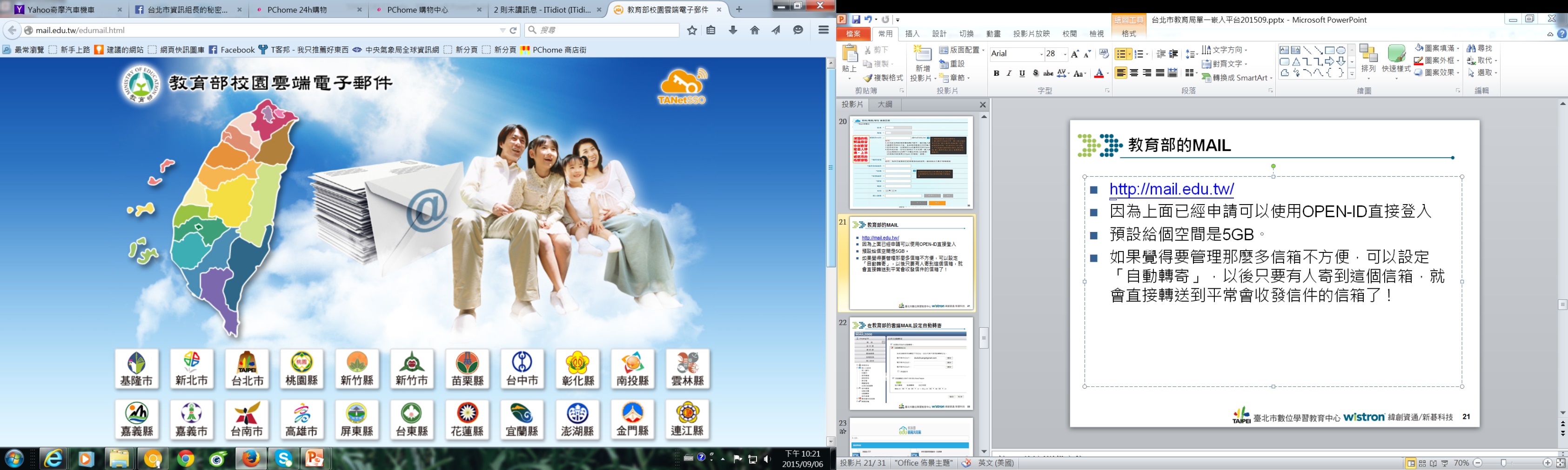 29
在教育部的雲端MAIL設定自動轉寄
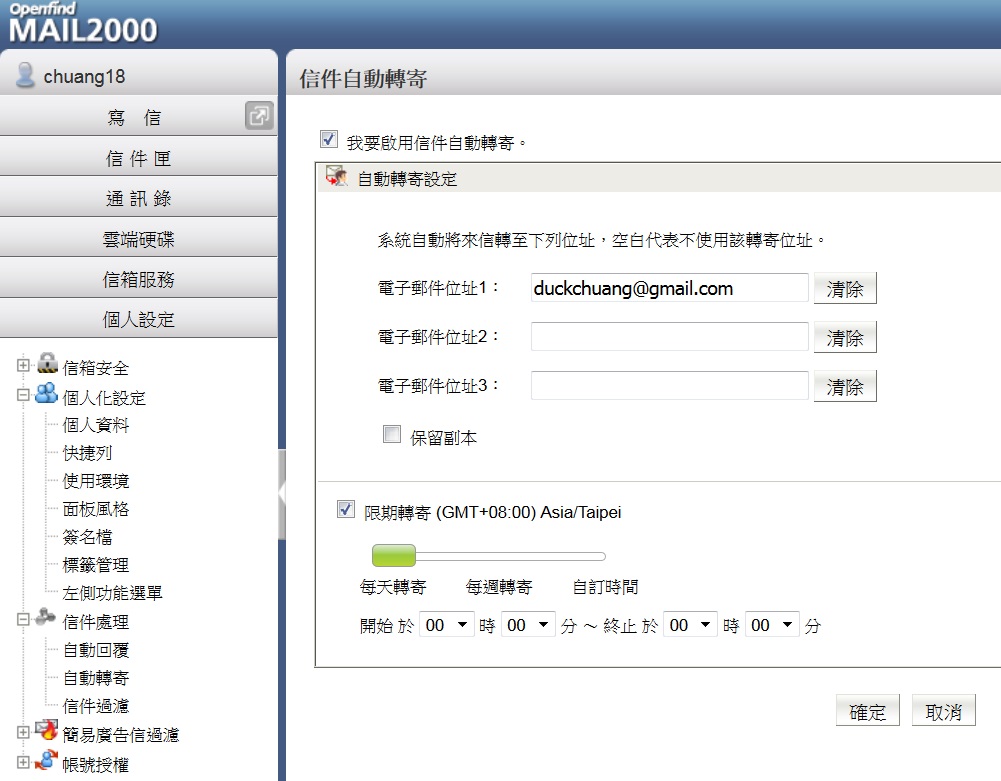 30
從教育部MAIL自動轉寄過來的信件
這個時候你到教育部的MAIL就不會看到信件了!
如果希望在教育部的MAIL也保留信件，那在上面的設定頁面，請勾選「保留副本」。
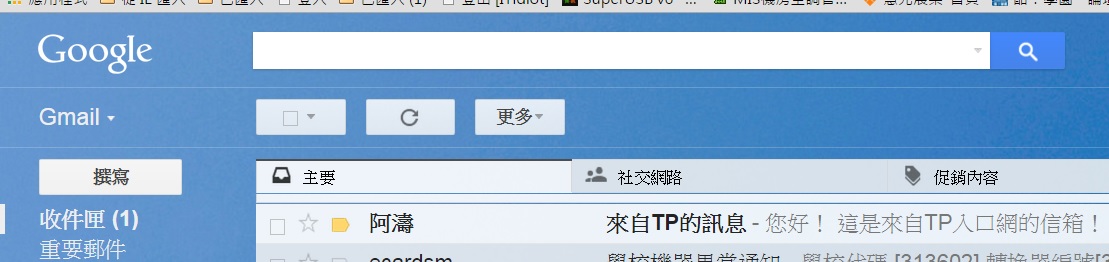 31
臺北市單一簽入線上教學資源
教育註冊:
https://youtu.be/wyC_Pi9ooiE

學生註冊:
https://youtu.be/__T7W87orBE

身份變更(由一般會員 變更為 教師或學生)
https://youtu.be/7am38UjosFc

使用手冊下載
https://sso.tp.edu.tw => 說明(右上方)
32
資料來源
2015-09-04-OpenID/SOO中崙高中說明會相關簡報。http://www.doe.gov.taipei/ct.asp?xItem=116152110&ctNode=33694&mp=104001。
Mj Chen老師分享之「校務行政系統申請酷課雲Open ID操作手冊.docx」
33